Metadata First!  Designing a Label Set for a Translation Meta-Corpus
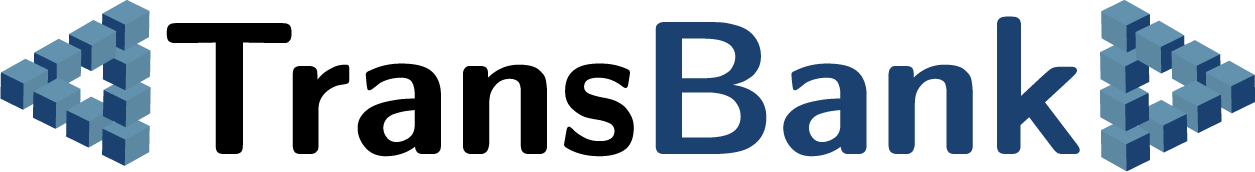 Andy Stauder
Michael Ustaszewski
University of Innsbruck, Austria
Project funded by the go!digital 2.0 programme of the
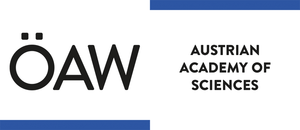 Overview
Premises

Metadata
04.12.2017
Metadata First!
Premises ITransBank: Motivation
Main:	Capturing Extreme Intertextuality
04.12.2017
Metadata First!
[Speaker Notes: Goal
what is a translation? 
text with very close relationship to another text and that is regarded as a translation
no generally valid definition of „translation“  we do not want to limit database to specific theories of translation but provide data that may help researcher to investigate the question „what makes a (good/bad) translation?“
e.g. literary translation, technical translation, subtitling, software localization, …]
Premises IITransBank: Motivation
Computer Science
?
Linguistics 				Translation
04.12.2017
Metadata First!
[Speaker Notes: In bestehenden Ressourcen ist die Intertextualität nur implizit gegeben:
Computer Science hat große Korpora – aber schlecht beschrieben
Linguistik hat gut beschriebene Korpora, aber wenige parallele und nicht translationsspezifische
Translation nutzt diese Ressourcen ex-/implizit durch TM und MT; Forschung hat keine universelle Ressource]
Premises IIITransBank: Goals
Build: open-ended translation bank
		Make: available, usable, interoperable
		Provide: downloadable sub-corpora
04.12.2017
Metadata First!
Premises IVTransBank: Methodology
How?	Implement: search technology
		Define: metadata labelset
		Label: texts in translation bank
04.12.2017
Metadata First!
Metadata!
2 factors: 		source text
			target text
			
4 types: 		technical
			evident
			intellectual
			automatic (?)
04.12.2017
Metadata First!
[Speaker Notes: technical:
date of entry into DB, creator, data donor, last update, …
evident:
publication date, country, …
intellectual
qualitative
established categories in linguistic & translation theory
automatic
step towards objective labelling without theory bias
data-driven quantitative categorisation: cluster texts according to observable features (semantic, syntactic, pragmatic)
quantitatively superior to intellectual because larger data]
Metadata!
Play with me!
04.12.2017
Metadata First!
[Speaker Notes: overly exhaustive description of the parameters that govern the production of translations and their respective originals may be tempting from an epistemological perspective but lacks practicality and usability in research and industry settings alike.
to avoid the pitfall of overly exhaustive descriptions, we
took existing corpora as a guiding principle (usually approx. 10 to 150 metadata categories)
recursion is very powerful means to manage the granularity of search process
complexity of metadata set is also concern with regard to harvesting textual data and pertinent meta data
maximally objective or agreed upon categories]
Metadata!
“… describe on a large scale how, when and under what circumstances translations have been produced …”
04.12.2017
Metadata First!
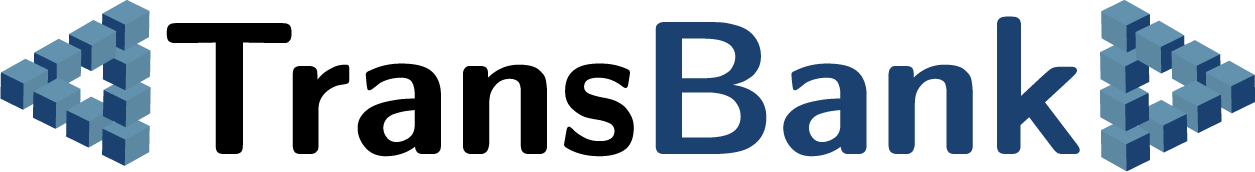 www.transbank.info/join 

www.transbank.info/mockup
04.12.2017
Metadata First!
[Speaker Notes: https://www.cognitoforms.com/TransBank1/Mockup]